Para repasar, vamos a…
Practicar pasatiempos y intereses en el trabajo de la campana
Repasar Español 1 y 2
Sustantivos y adjetivos
Pronombres
Conjugación
Presente
Pretérito
Perífrasis verbales
Mandatos afirmativos y negativos
pronombres con los mandatos
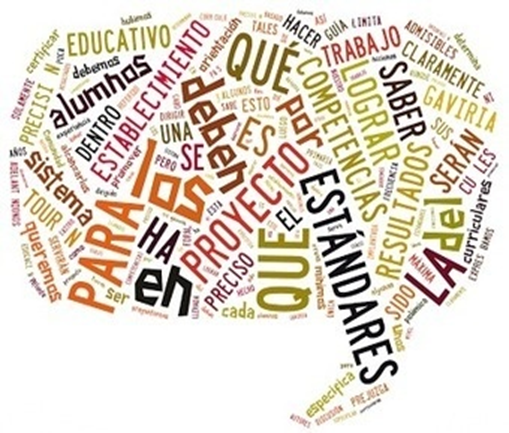 1, 2, 3, 4, & 5
Lo más básico…
To communicate a full thought in English one must have both a subject & a verb.
This requirement is the EXACT same for Spanish.
Without a subject or a verb (correctly conjugated to match the subject), there is not a complete thought in either language.
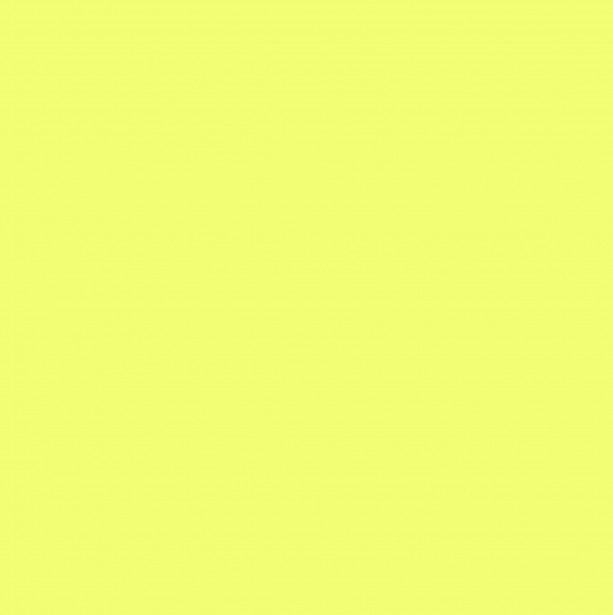 Sustantivos y Adjetivos
In Spanish, there are 2 groups of nouns.
These 2 groupings are referred to as masculine or feminine.
In general, masculine nouns will end with an ‘o’ & feminine nouns will end with an ‘a.’ 
There are exceptions to the rule that require pure memorization.
Since there are two groups of nouns, anything that modifies a noun must agree with it.
Adjectives must agree in both gender & number with the noun they describe.
In Spanish, adjectives will follow the noun they describe with few exceptions:
definite & indefinite articles (the & a/an)
ordinal numbers (first, fifth, tenth, etc)
possessive adjectives
demonstrative adjectives
the adjective buen
Para repasar, vamos a…
Repasar Español 1 y 2
Sustantivos y adjetivos
Pronombres
Conjugación
Presente
Pretérito
Perífrasis verbales
Mandatos afirmativos y negativos
pronombres con los mandatos
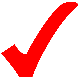 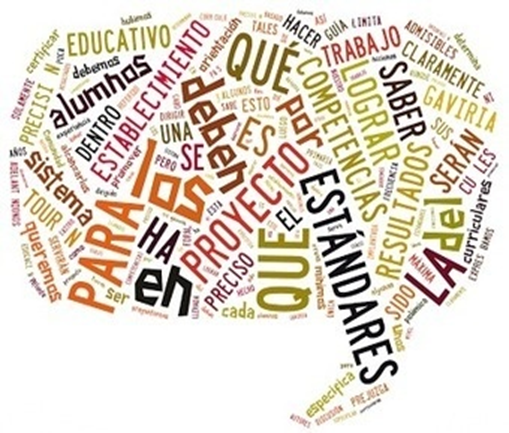 1, 2, 3, 4, & 5
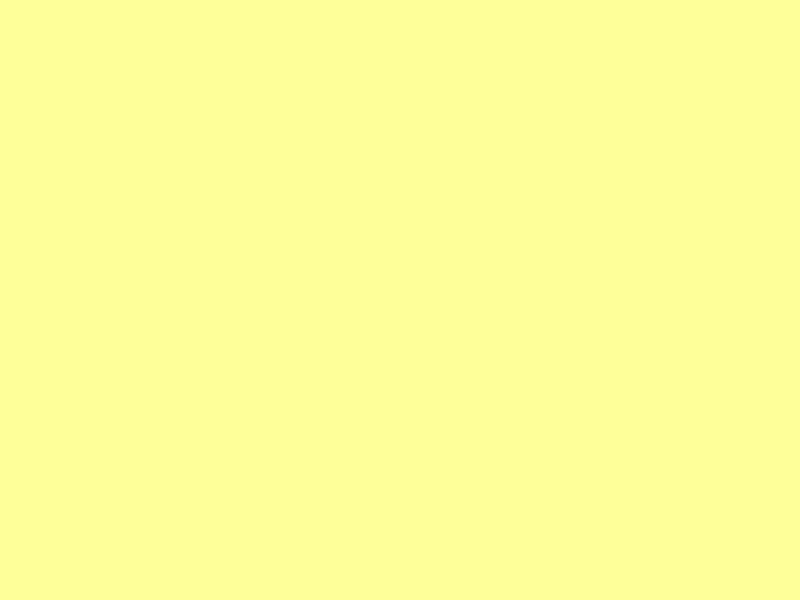 Pronombres
Pronouns take the place of a noun (person, place, thing, or idea).
Pronouns will be different based on which noun they replace. This is due to the function of the noun in the sentence.
The groups of pronouns we have learned in Spanish are:
Subject pronouns (I, you, he, she, we, etc)
Possessive pronouns (mine, yours, his, hers, ours, etc)
Demonstrative pronouns (this one, that one, those ones, etc)
Reflexive pronouns (myself, yourself, himself, ourselves, etc)
Indirect object pronouns (me, him, her, us, etc)
Direct object pronouns (it, them, etc)
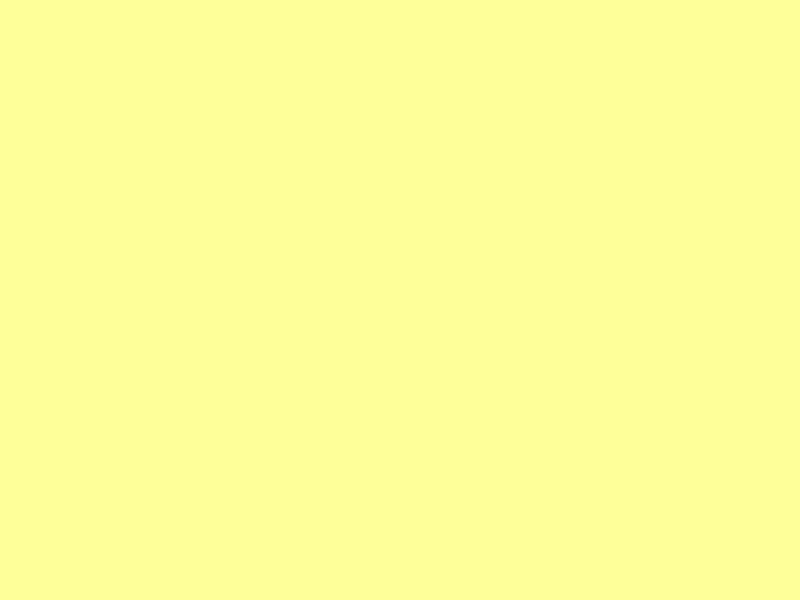 Directly comes in front of the verb to reflect action back on the subject
Replaces the subject (person doing the action) in a sentence
Identifies to whom the action happens or to whom the direct object is going
Replaces a direct object which answers the “what?” of a subject/verb
Replaces the item of possession in a sentence
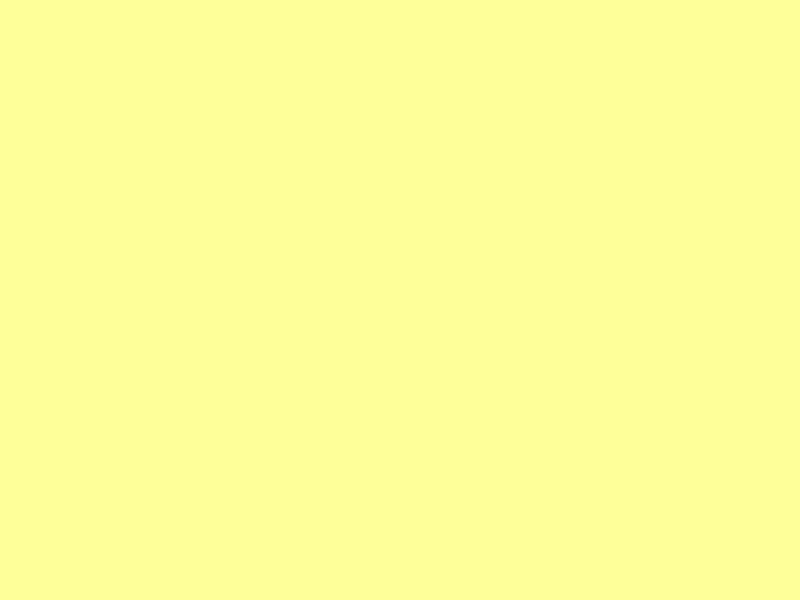 Directly comes in front of the verb to reflect action back on the subject
Replaces the subject (person doing the action) in a sentence
Identifies to whom the action happens or to whom the direct object is going
Replaces a direct object which answers the “what?” of a subject/verb
Replaces the item of possession in a sentence
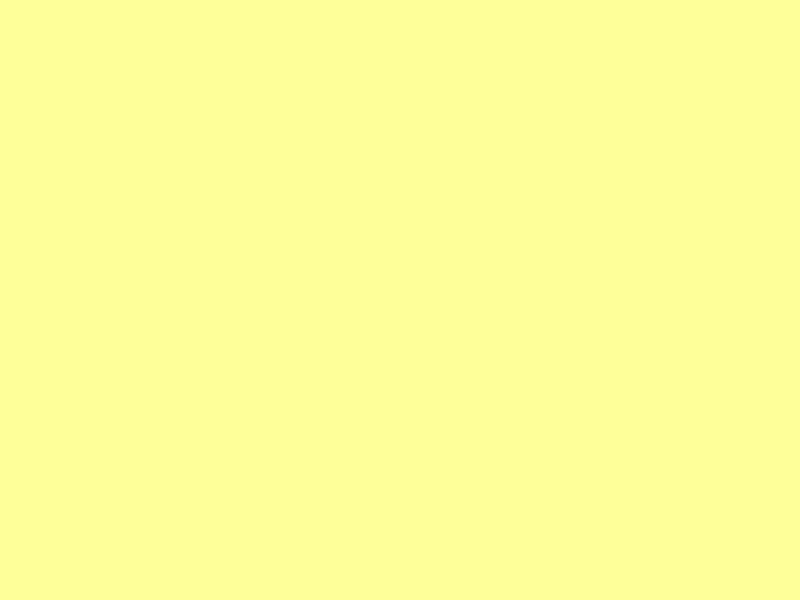 Directly comes in front of the verb to reflect action back on the subject
Replaces the subject (person doing the action) in a sentence
Identifies to whom the action happens or to whom the direct object is going
Replaces a direct object which answers the “what?” of a subject/verb
Replaces the item of possession in a sentence
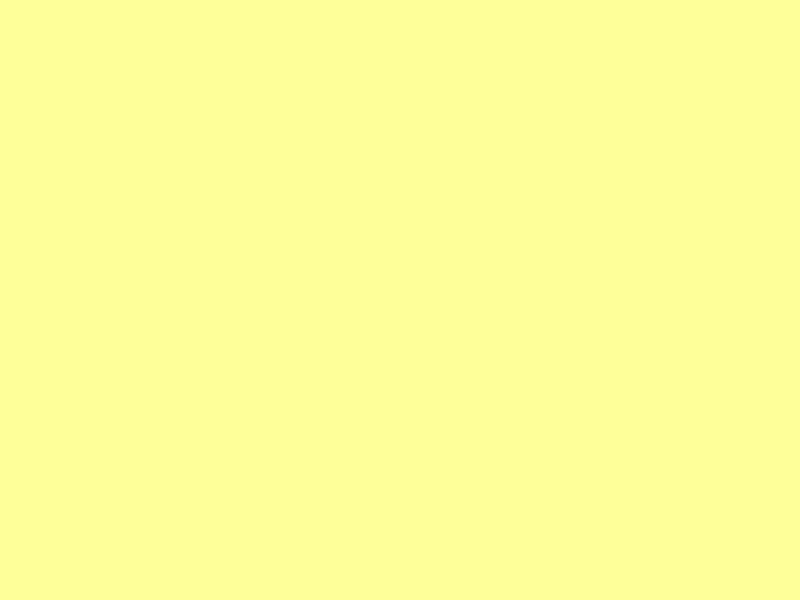 Directly comes in front of the verb to reflect action back on the subject
Replaces the subject (person doing the action) in a sentence
Identifies to whom the action happens or to whom the direct object is going
Replaces a direct object which answers the “what?” of a subject/verb
Replaces the item of possession in a sentence
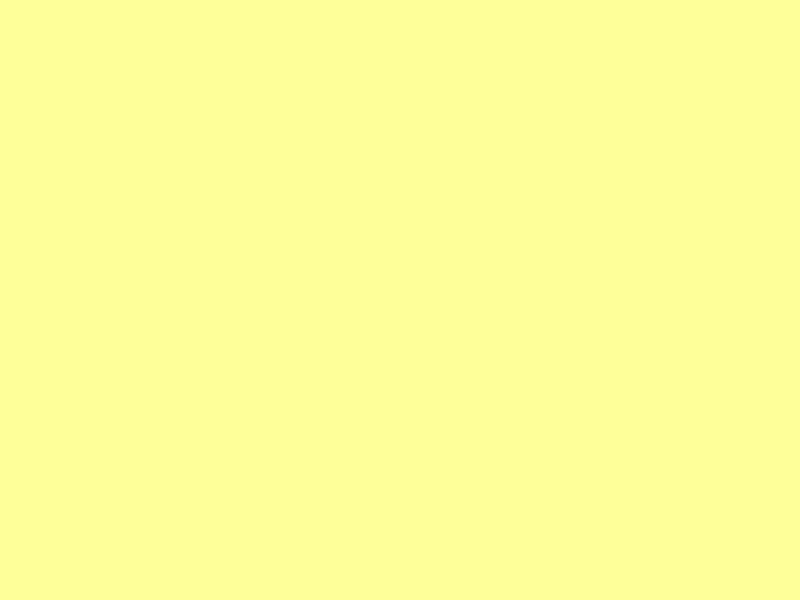 Directly comes in front of the verb to reflect action back on the subject
Replaces the subject (person doing the action) in a sentence
Identifies to whom the action happens or to whom the direct object is going
Replaces a direct object which answers the “what?” of a subject/verb
Replaces the item of possession in a sentence
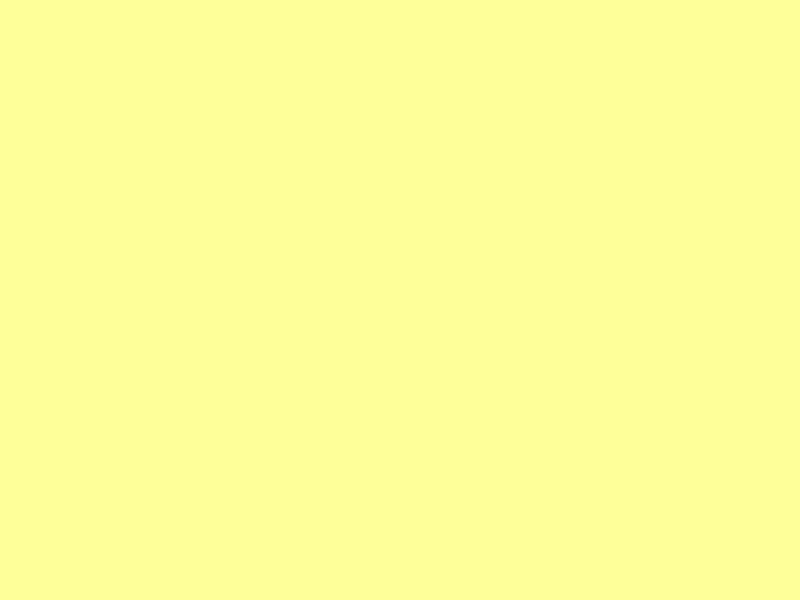 Directly comes in front of the verb to reflect action back on the subject
Replaces the subject (person doing the action) in a sentence
Identifies to whom the action happens or to whom the direct object is going
Replaces a direct object which answers the “what?” of a subject/verb
Replaces the item of possession in a sentence
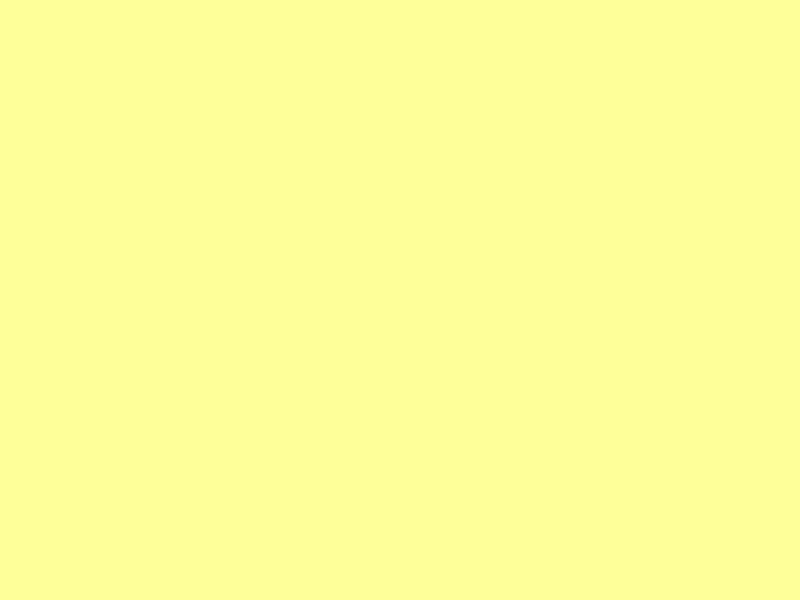 Directly comes in front of the verb to reflect action back on the subject
Replaces the subject (person doing the action) in a sentence
Identifies to whom the action happens or to whom the direct object is going
Replaces a direct object which answers the “what?” of a subject/verb
Replaces the item of possession in a sentence
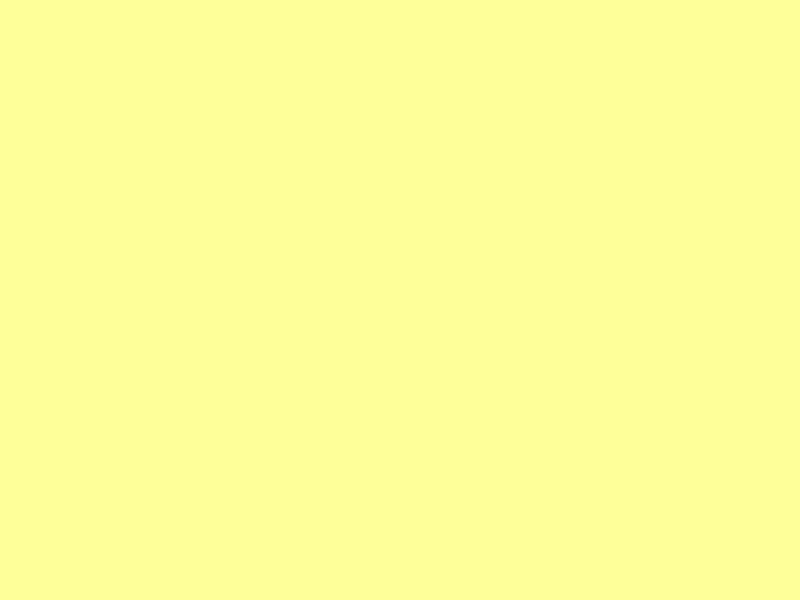 Directly comes in front of the verb to reflect action back on the subject
Replaces the subject (person doing the action) in a sentence
Identifies to whom the action happens or to whom the direct object is going
Replaces a direct object which answers the “what?” of a subject/verb
Replaces the item of possession in a sentence
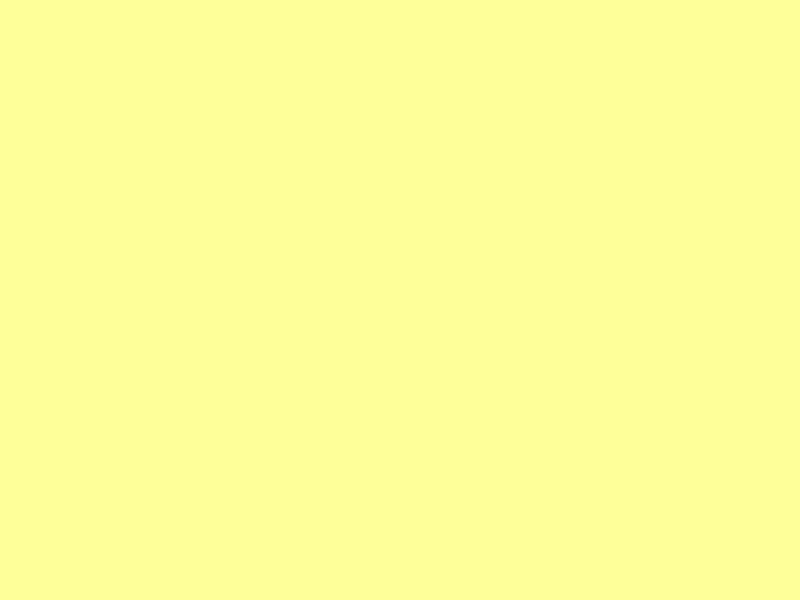 Directly comes in front of the verb to reflect action back on the subject
Replaces the subject (person doing the action) in a sentence
Identifies to whom the action happens or to whom the direct object is going
Replaces a direct object which answers the “what?” of a subject/verb
Replaces the item of possession in a sentence
Para repasar, vamos a…
Repasar Español 1 y 2
Sustantivos y adjetivos
Pronombres
Conjugación
Presente
Pretérito
Perífrasis verbales
Mandatos afirmativos y negativos
pronombres con los mandatos
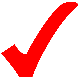 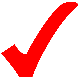 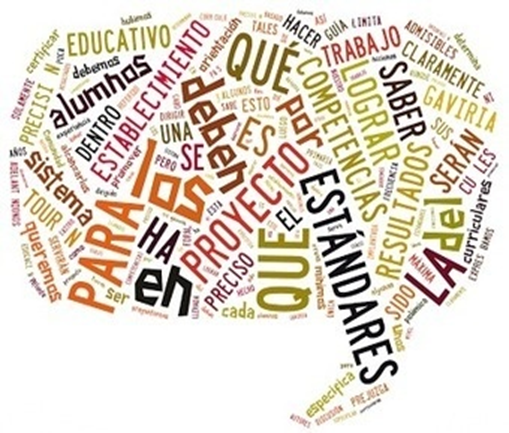 1, 2, 3, 4, & 5
¿Qué es conjugación?
Conjugation is when a verb is put into action/use from its infinitive status to match the subject.
The verb’s conjugation must match in person (1st 2nd or 3rd ), number (singular or plural), & tense (present, near future, command, present progressive, past, etc).
 Conjugation in Spanish is similar to conjugation in English. 
The verb to be is a particularly notable verb for conjugation because it’s irregular.
[Speaker Notes: https://www.youtube.com/watch?v=RqA58k_GwnM&index=2&list=PLCdEl60d0erqGX8IrlZvTeX5FA7jK4gPU]
Spanish Verb conjugation:1) Infinitive - ‘ar/er/ir’= stem2) (when applicable) stem • change = stem-changed 3) stem+appropriate ending=conjugated verb
These all have new stems
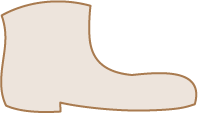 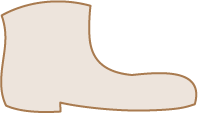 Note: Some verbs have completely irregular conjugations, like ‘ser’ or ‘ir’ & just have to be memorized.
Para repasar, vamos a…
Repasar Español 1 y 2
Sustantivos y adjetivos
Pronombres
Conjugación
Presente
Pretérito
Perífrasis verbales
Mandatos afirmativos y negativos
pronombres con los mandatos
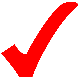 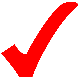 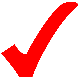 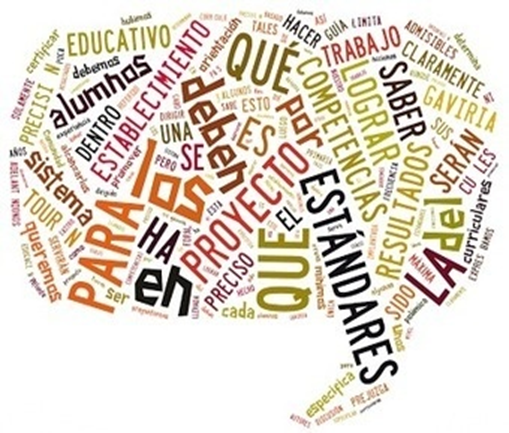 1, 2, 3, 4, & 5
Perífrasis Verbales
There are multiple occasions in Spanish where putting together certain words with a verb adjust or change the meaning of the verb.
These are referred to as “verbal periphrases.”
You know 6 of these:
Ir + a + infinitivo = near future
Para + infinitivo = in order to ____
Estar + gerundio = present progressive
Tener + que + infinitivo = to have to ____
Hay + que + infinitivo = one must ___ 
Acabar + de + infinitive = to just finish ____
Para repasar, vamos a…
Repasar Español 1 y 2
Sustantivos y adjetivos
Pronombres
Conjugación
Presente
Pretérito
Perífrasis verbales
Mandatos afirmativos y negativos
pronombres con los mandatos
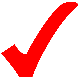 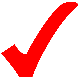 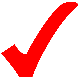 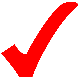 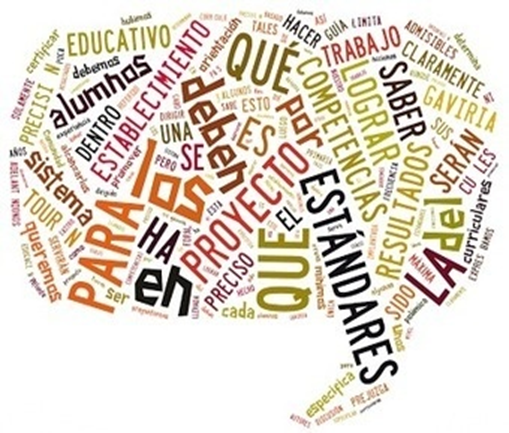 1, 2, 3, 4, & 5
Los Mandatos de tú
Irregulares
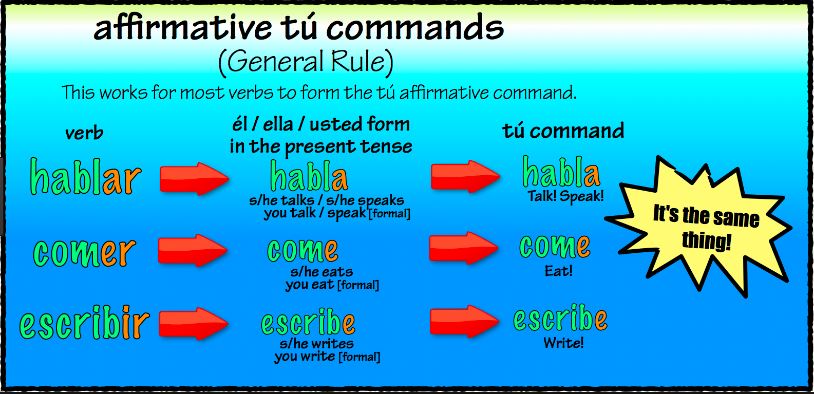 Mandatos negativos…
Irregulares:
ir—vayas 
estar—estés 
ser—seas 
dar—des
Gramática
In Spanish, the direct object pronoun must match the direct object it is replacing (gender/number).
The pronoun comes IN FRONT of the conjugated verb.
It adjoins to an infinitive as a 2nd verb.
Ex:
Dennis lo comió.
Jake lo presentó.
No, Mary no las hizo.
Él no lo usó.
No los vi.
Direct objects answer what? or sometimes who? for the verb & subject
The direct object directly receives the action of the verb; it is acted upon by the verb.
Direct objects use this formula in English: 
Direct object=(subject + verb)/what? or sometimes who?
Gramática
Ex: 
Alexa gave me her algebra notes.
She gave me them.
John bought a gift for me.
He bought me it.
I gave a souvenir to you.
I gave you it.
Indirect objects identify to whom? or for whom?
The indirect object tells us where the direct object is going. It is identified by asking who or what received the direct object.
The indirect object also can receive the action of the verb by representing “to whom” the action happens. (example: Gustar)
Ex: 
He gives María the book.To whom does he give the book?
He bought me flowers.For whom are the flowers bought?
Samuel sent his aunt a postcard from Martha’s Vineyard.To whom is the postcard sent?
Mandatos Afirmativos con pronombres:
With all affirmative commands, the object pronouns are attached directly to the end of the imperative form of the verb.
¡Cómpralo!
¡Escúchame!
¡Bébela!
¡Dime!
With 3 or more syllables, the written accent goes on the next-to-last syllable of the verb
If both direct and indirect object pronouns are attached, the indirect object pronoun comes before the direct object pronoun. 
¡Dímelo!= Tell me it!
¡Llévaselo!= Bring/Carry it to him!
Affirmative commands: attach to verb
[Speaker Notes: https://studyspanish.com/grammar/lessons/procomm]
Mandatos Negativos con pronombres:
With all negative commands, the object pronouns come before the imperative form of the verb.
No lo compres.Don’t buy it.
If there are both direct and indirect object pronouns, the indirect object pronoun comes before the direct object pronoun. 
No me lo compres.Don’t buy it for me.
Negative commands: precede verb
N.I.D. V. (S.I.D. V.’s cousin)
[Speaker Notes: https://studyspanish.com/grammar/lessons/procomm]
Para repasar, vamos a…
Repasar Español 1 y 2
Sustantivos y adjetivos
Pronombres
Conjugación
Presente
Pretérito
Perífrasis verbales
Mandatos afirmativos y negativos
pronombres con los mandatos
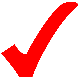 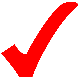 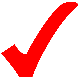 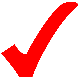 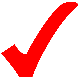 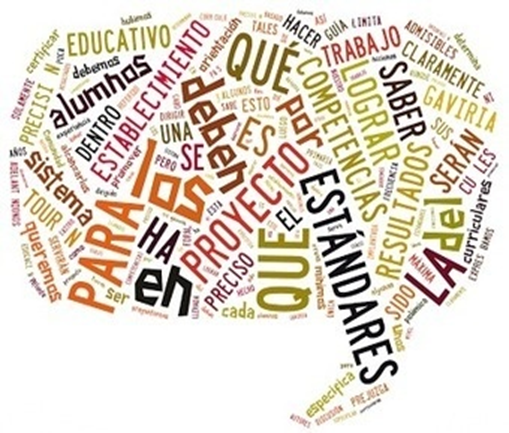 1, 2, 3, 4, & 5